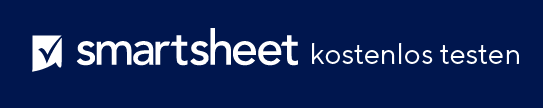 VORLAGE FÜR EINEN EINFACHEN ACCOUNT-PLAN (BEISPIEL)
VORLAGE FÜR EINEN EINFACHEN ACCOUNT-PLAN (BEISPIEL) – PRÄSENTATION
ZIEL
VORLAGE FÜR EINEN EINFACHEN ACCOUNT-PLAN (BEISPIEL)
ACCOUNT-PLAN-TEAM
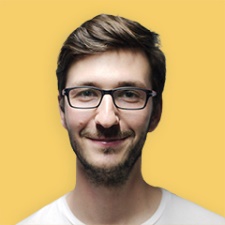 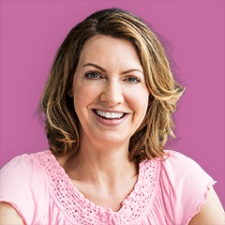 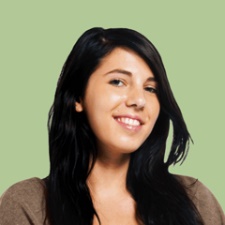 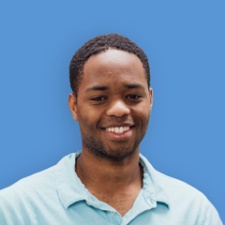 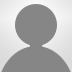 MATHIAS NEVIN
––––––––––––––––––––
Design Consulting
KRISTA AHMED
––––––––––––––––––––
Leitendes Projektmanagement
NAME
––––––––––––––––––––
Titel
LORI GARCIA
––––––––––––––––––––
Projektmanagement
BRENNAN GARDINER
––––––––––––––––––––
Project Specialist
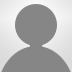 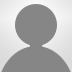 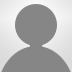 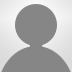 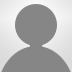 NAME
––––––––––––––––––––
Titel
NAME
––––––––––––––––––––
Titel
NAME
––––––––––––––––––––
Titel
NAME
––––––––––––––––––––
Titel
NAME
––––––––––––––––––––
Titel
ACCOUNT-PLAN-TEAM
PROJEKTAKTIONSPLAN FÜR ACCOUNT
PROJEKTAKTIONSPLAN FÜR ACCOUNT